Exploratory Student Tips
Read about what tips and resources former exploratory students have utilized to find their best fit at GV!
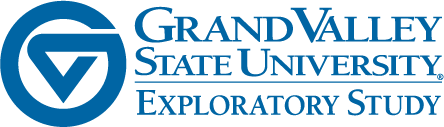 Q1 - What major did you declare?
Q1 - What major did you declare?
Q1 - What major did you declare?
Q1 - What major did you declare?
Q1 - What major did you declare?
Q1 - What major did you declare?
Q3 - Were you a transfer student to GVSU?
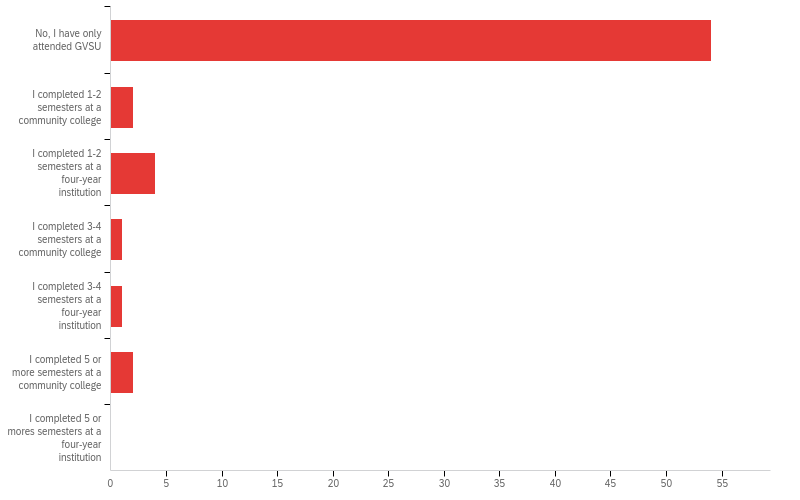 Q3 - Were you a transfer student to GVSU?
Q3 - Were you a transfer student to GVSU?
Q3 - Were you a transfer student to GVSU?
Q2 - How many semesters have you been enrolled at GVSU?
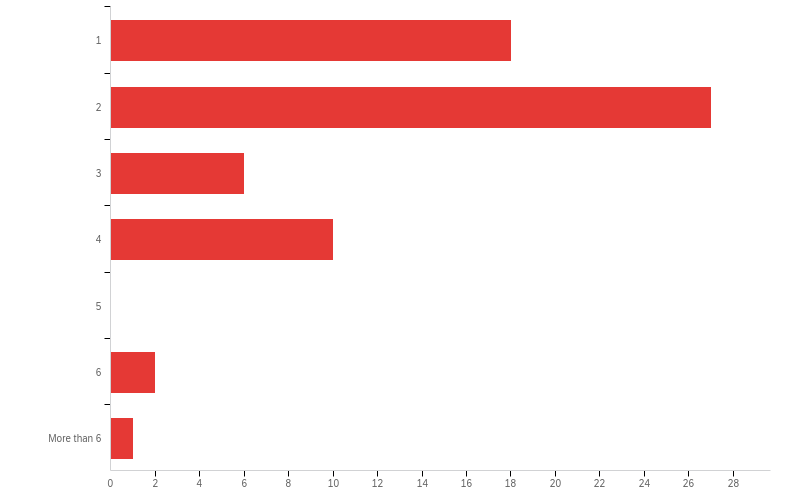 Q2 - How many semesters have you been enrolled at GVSU?
Q2 - How many semesters have you been enrolled at GVSU?
Q4 - Who helped you decide on your major?  Select all that apply.
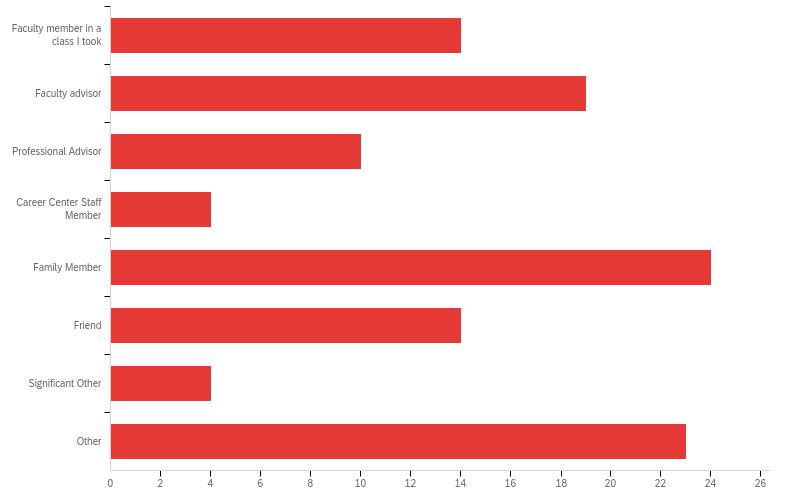 Q4 - Who helped you decide on your major?  Select all that apply.
Q4 - Who helped you decide on your major?  Select all that apply.
Q4_8_TEXT - Other
Q4 - Who helped you decide on your major?  Select all that apply.
Q4_8_TEXT - Other
Q4 - Who helped you decide on your major?  Select all that apply.
Q4_8_TEXT - Other
Q5 - What resources did you use in determining the best major for you (select all that apply)
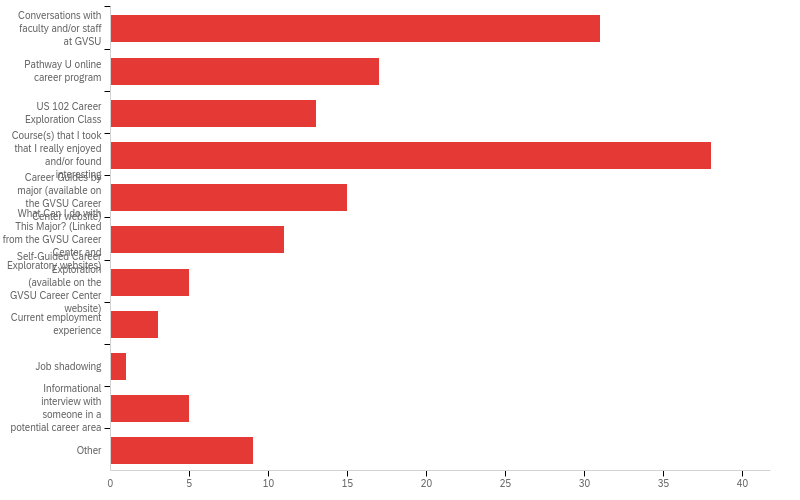 Q5 - What resources did you use in determining the best major for you (select all that apply)
Q5 - What resources did you use in determining the best major for you (select all that apply)
Q5 - What resources did you use in determining the best major for you (select all that apply)
Q5_11_TEXT - Other
Q6 - What is one piece of advice you would give a fellow GVSU student who is exploring majors?
Q6 - What is one piece of advice you would give a fellow GVSU student who is exploring majors?
Q6 - What is one piece of advice you would give a fellow GVSU student who is exploring majors?
Q6 - What is one piece of advice you would give a fellow GVSU student who is exploring majors?
Q6 - What is one piece of advice you would give a fellow GVSU student who is exploring majors?
Revised 5/2/23